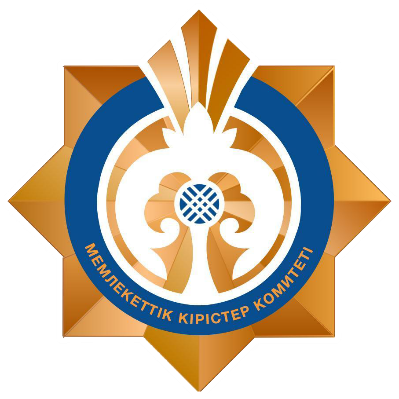 КОМИТЕТ ГОСУДАРСТВЕННЫХ ДОХОДОВМИНИСТЕРСТВА ФИНАНСОВ РЕСПУБЛИКИ КАЗАХСТАН
ПИЛОТНЫЙ ПРОЕКТ 
по администрированию налогоплательщиков, осуществляющих ввоз товаров на таможенную территорию ЕАЭС c применением системы управления рисками
г. НУР-СУЛТАН, 2020 год
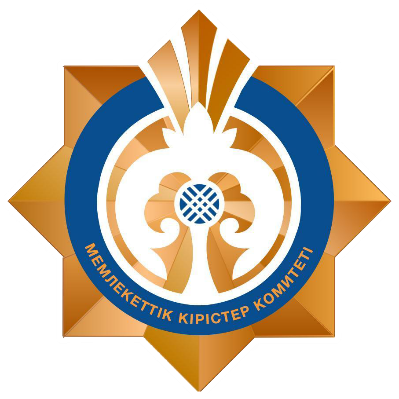 ФОРМЫ ТАМОЖЕННОГО КОНТРОЛЯ ПОСЛЕ ВЫПУСКА ТОВАРОВ
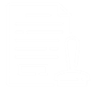 Таможенная проверка - форма таможенного контроля, проводимая таможенным органом после выпуска товаров с применением иных установленных настоящим Кодексом форм таможенного контроля и мер, обеспечивающих проведение таможенного контроля, предусмотренных настоящим Кодексом, в целях проверки соблюдения лицами международных договоров и актов в сфере таможенного регулирования и (или) законодательства государств-членов о таможенном регулировании (статья 331 Таможенного кодекса ЕАЭС).
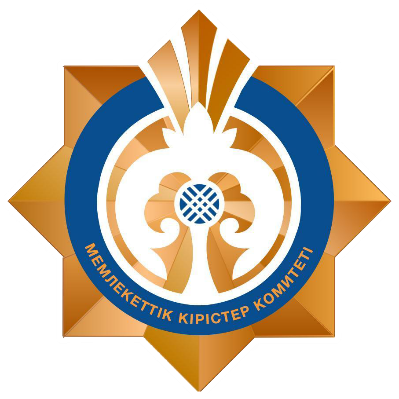 ДЕЙСТВУЮЩИЙ ПОРЯДОК ПРОВЕДЕНИЯ 
КАМЕРАЛЬНОЙ ТАМОЖЕННОЙ ПРОВЕРКИ
Срок проведения – не более 6 месяцев
 без возможности продления и приостановления
Срок исполнения – 
30 рабочих дней
Камеральная таможенная проверка проводится без выезда к проверяемому лицу, путем изучения и анализа сведений, содержащихся в таможенных декларациях и (или) коммерческих, транспортных (перевозочных) и иных документах, представленных проверяемым лицом
3
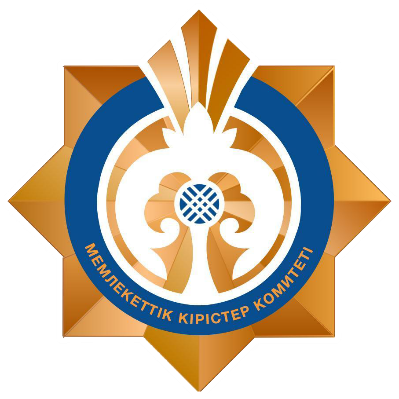 ДЕЙСТВУЮЩИЙ ПОРЯДОК ПРОВЕДЕНИЯ 
НАЛОГОВОГО КАМЕРАЛЬНОГО КОНТРОЛЯ
ОГД
ОГД
ОГД
Вынесение РПРО
Обжалование решения в КГД, МФ, суд
Адм.взыскание (КоАП РК)
4
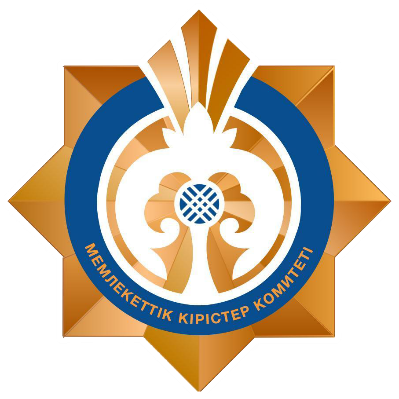 ОТЛИЧИЯ КАМЕРАЛЬНОГО НАЛОГОВОГО КОНТРОЛЯ
 И КАМЕРАЛЬНОЙ ТАМОЖЕННОЙ ПРОВЕРКИ
5
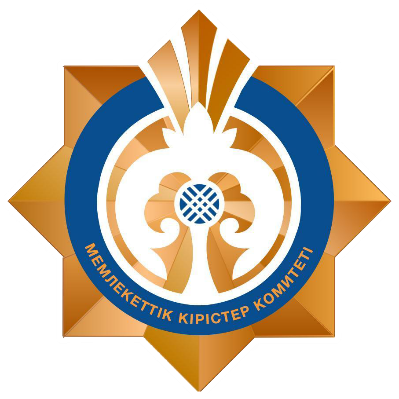 КАК ПРЕДЛАГАЕТСЯ
ПОРЯДОК ПРОВЕДЕНИЯ ПИЛОТНОГО ПРОЕКТА
Информация из иных источников
Автозапуск уведомлений об устранении нарушений
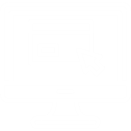 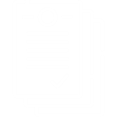 ИС «РВУ»
Согласен с уведомлением
Не согласен с уведомлением
Уведомление не исполнено
Шаблоны рисков
 в ИС «СУР»
Устранение нарушений:
Уплата ТПиН
Корректировка ДТ
Представление налоговой отчетности
Уплата налогов
Представление пояснений
 (с приложением документов)
Обжалование уведомления
 (КГД, суд)
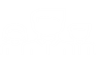 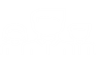 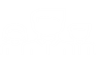 Вынесение РПРО
Выборка 
НП
Выборка 
НП
Выборка 
НП
Адм. взыскание (КоАП РК)
Анализ и сопоставление
Назначение таможенной проверки
Решение 
о признании уведомления не исполненным
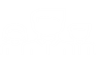 Налогоплательщик 
– импортер
(в течение 30 раб. дней)
БЛАГОДАРЮ ЗА ВНИМАНИЕ!
7